Муниципальное бюджетное образовательное учреждение                    Курагинский детский сад №9 «Алёнушка»                             комбинированного вида
Непосредственно-образовательная деятельность 
                           во второй младшей группе 
                     Тема: «В гостях у доктора Пяткина».
                    Форма проведения: открытое занятие

                                                                                Автор: воспитатели второй младшей группы 
                                                                                                             Изаак Елена Владимировна
                                                                                                             Иманова Наталья Павловна

                                                     пгт. Курагино 2021 г.
Актуальность:Сегодня жизнь ставит перед нами много новых проблем, среди которых самой актуальной на сегодняшний день является проблема сохранения и укрепления здоровья детей. Профилактика детского плоскостопия у дошкольников всегда приводит к положительным результатам в дальнейшем. Планирование работы по профилактике плоскостопия – важная задача для любого воспитателя.Плоскостопие- одно из наиболее распространенных заболеваний стопы, появляющееся вследствие недостаточности развития (ослабленности) мышц и связок.
Цель: Профилактика плоскостопия у детей дошкольного возраста.Задачи:1.Создать в группе условия для организации работы по профилактике и предупреждению нарушения плоскостопия;2.Укреплять костно-мышечный аппарат стопы и голени черезигровые упражнения для профилактики и коррекция плоскостопия;3.Развивать физические качества;4.Воспитывать у детей желание быть здоровыми.
Главными причинами развития плоскостопия у детей являются: избыточный вес ребенка; раннее начало ходьбы и становление ребенка на ноги; наследственная предрасположенность; травмы различного характера; неправильная обувь; осложнения после полиомиелита и рахит; усиленные физические нагрузки, не соответствующие возрасту малыша.
Профилактика плоскостопия:
1)укрепление мышц и суставно- связочного аппарата стоп;                                            2) ношение рациональной обуви;                                                                                         3) ограничение нагрузки на стопы при стоянии и в ходьбе;                                              4) массаж и самомассаж;                                                                                                      5) Упражнения и игры.
«В гостях у доктора Пяткина».
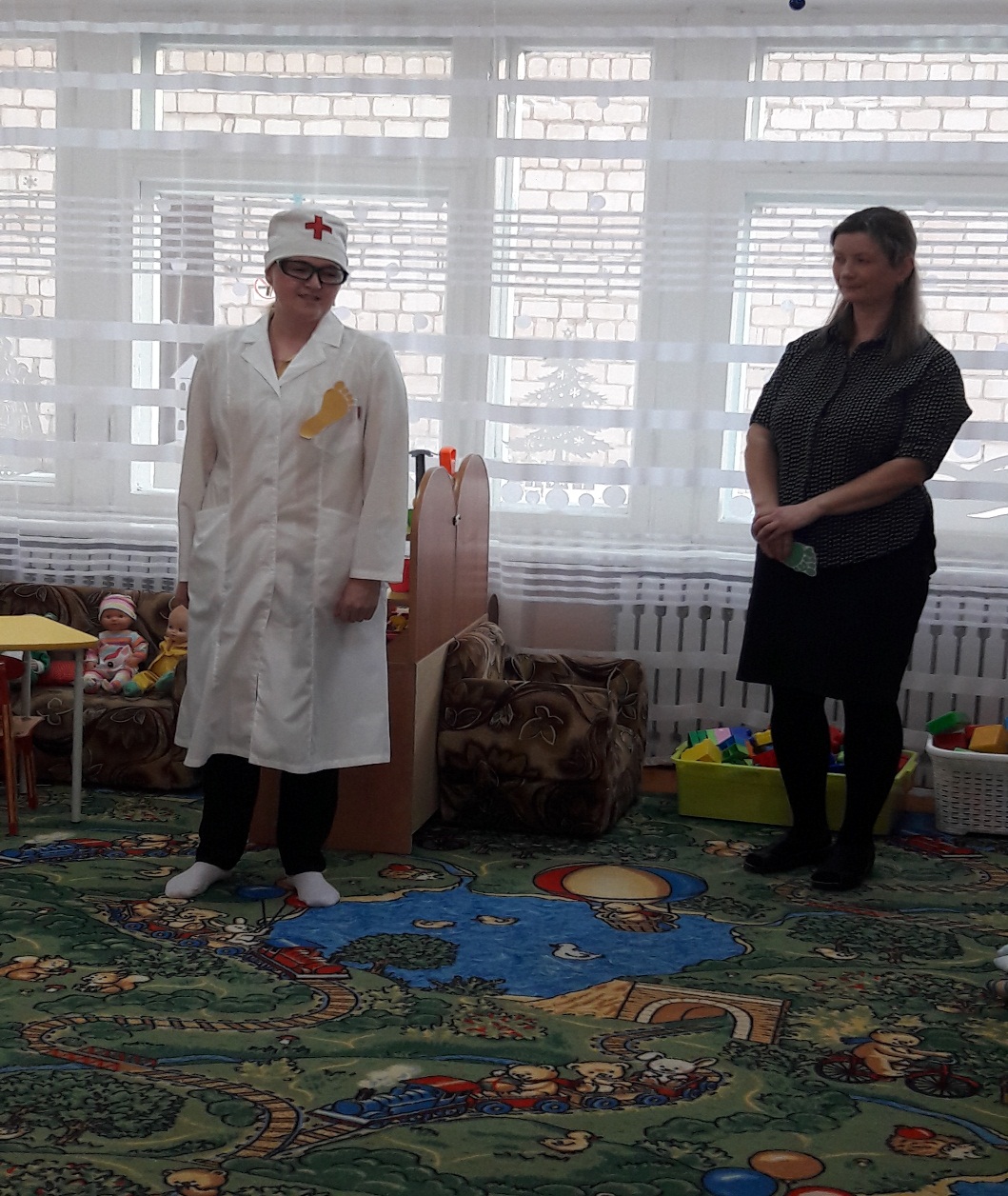 Упражнение от доктора Пяткина
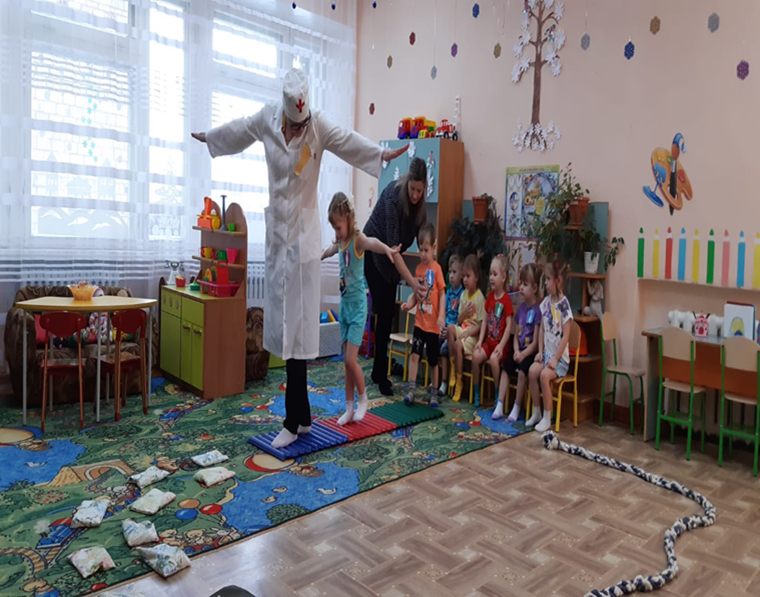 Спасибо за внимание!